2023 
GRENACHE
NAPA VALLEY
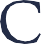 The 2023 Grenache greets the senses with a medley of raspberry jam, fresh cherries, orange marmalade, cherry blossom, and vanilla bean. Medium-bodied on the palate, the wine brings lively acidity and fresh red berry notes, harmonized by accents of red plum, orange peel, lemon verbena and lightly toasted oak. Best enjoyed slightly chilled, this wine delivers crisp minerality, delicate tannins, and a lingering, satisfying finish. 

VINEYARDS  &   VINTAGE

Grapes for this Grenache are sourced exclusively from our Suscol Springs Ranch in the cooler southeastern hills of Napa Valley. The rocky soils here challenge the grapevines, forcing them to extend roots deep into the soil. The hardship yields smaller, more concentrated berries with supple tannins. With its gently sloping hillsides, ample sunshine, and refreshing breezes, this vineyard provides an ideal setting for Grenache, nurturing optimal ripening and flavor complexity. 

Ample rainfall in winter and spring of 2023 replenished vineyard soils and allowed healthy, balanced vine development throughout an extended growing season. Moderate summer temperatures provided clusters with ideal conditions to ripen slowly and consistently, developing an intensity of flavor and fresh acidity. Temperatures in Napa Valley remained relatively cool throughout the harvest season, so our Grenache benefitted from extended time on the vine, resulting in fresh yet complex flavors. 

WINEMAKING
 
Hand-harvested in the early morning, Grenache clusters were gently destemmed and sorted to preserve whole berries and fresh character. After a two-day cold soak, fermentation took place in stainless steel with careful tannin management to retain Grenache’s delicate profile. Over 12 months, the wine aged in French oak barrels (35% new).
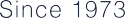 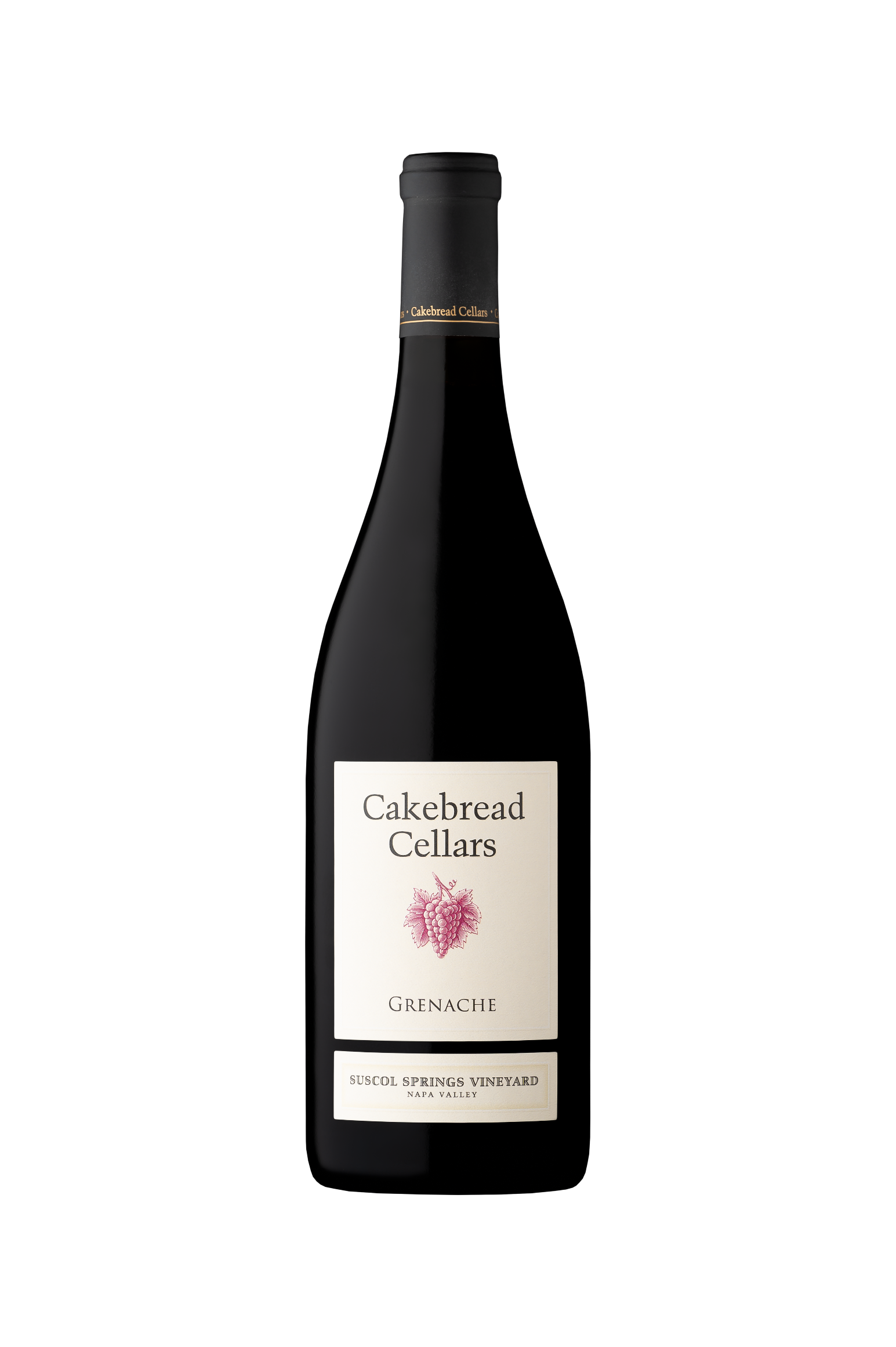 GRAPE VARIETY

100% Grenache

VINEYARDS

100% Napa Valley

HARVEST DATES

October 14, 2023

WINEMAKER

Niki Williams
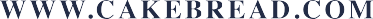